DiureticsPotassium-Sparing, Loop Diuretics, and Miscellaneous
Instructor Amin ThawabtehMedicinal Chemistry 2 
Student name and I.D  Muhammad Musleh /1162595 Saleh Aqel / 1160596
Potassium sparing diuretics
- Potassium- sparing diuretics act in the collecting tubule to inhibit Na reabsorption  and k excretion . 

- The major uses of potassium sparing diuretics : 
1.Treatment of hypertension (usually in combination with thiazides). 
2.Used in heart failure. (aldosterone antagoinsts) . 

This type of drugs should be avoided in patients with renal dysfunction   because of increasing the risk of hyperkalemia.
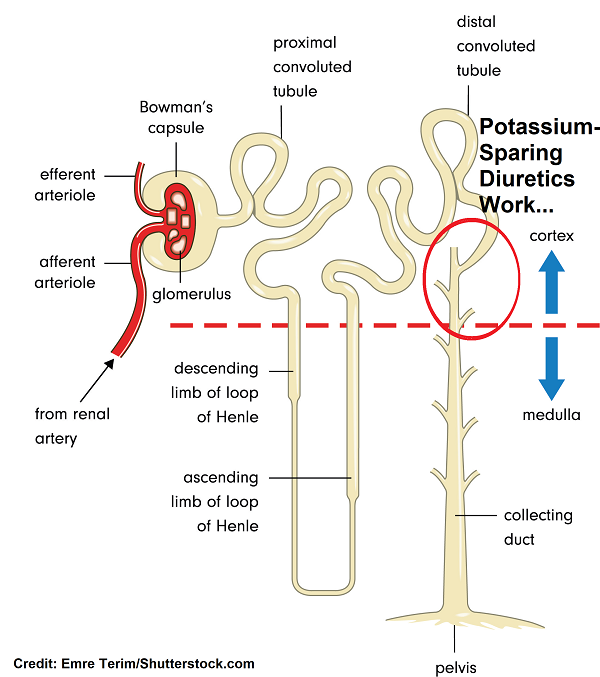 Within this class , there are drugs with two distinct mechanisms of action :
1.Aldosterone antagonist : Spironolactone  

MOA : It is a specific pharmacologic antagonist of aldosterone, acting primarily through competitive binding of receptors at the aldosterone-dependent sodium-potassium exchange site in the distal convoluted renal tubule. it causes increased amounts of sodium and water to be excreted, while potassium is retained . 

It has a slower onset of action than triamterene or amiloride, but its natriuretic effect is slightly greater during long-term therapy. 

It is used in hypertension , congestive heart failure, hepatic cirrhosis and in hypokalemia.
The structure of spironolactone : 

It is steroidal structure with acetyl thio group .
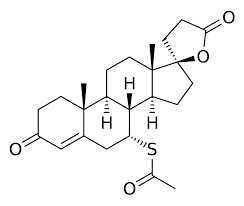 2.Triamterene and amiloride : 

Mechanism of action : 
Triamterene and amiloride block Na transport channels, resulting in a decrease in Na/K exchange , although they have a K sparing diuretic action similar to the aldosterone antagonists, their ability to block Na/k exchange site in the collecting tubules does not depend on the presence of the aldosterone. 


Amiloride is more potent than triamterene .
Triameterene structure :
Substitution at para postion of phenyl ring with OH group will increase the activity of the compound . 

Substitution at para postion of phenyl ring with CH3 group will decrease the activity of the compound . 

The amino groups must be present because it is essential for diuretic activity . The phenyl group can be replaced by small heterocyclic rings such as thiazole and pyridine that produce highly active compound .
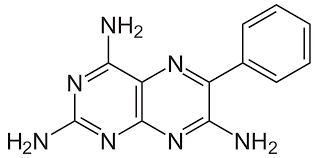 Amiloride structure : 

The Cl atom is important for the activity of the drug . 

The substituation on the two amino groups will reduce the activity of the drug.

Substituation with alkyl groups on gaunidine nitrogen leads to loss the diuretic activity.
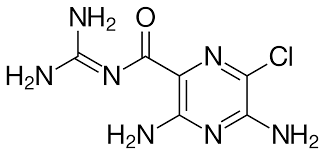 Loop Diuretics
Classes, Uses, & MOA
Powerful type of Diuretic
About LH
Classes:- 1- Descending Loop of Henle2- Ascending Loop of Henle
MOA:- Inhibit the cotransport of Na+/K+/2Cl- in the Ascending Loop of HenleReduce Reabsorption of Ca, Mg. 
Uses:-1- Edema2- Hypertension3- Heart Failure4- Hypercalcemia, and Hyperkalemia
FurosemideC12H11ClN2O5S
About:-1- High Dose May Cause Irreversible Hearing Loss2- Brand Name Lasix3- Injectable, Tablet and Oral Solution4- Black Box Warning (Liver Function)5- Category C -Pregnancy
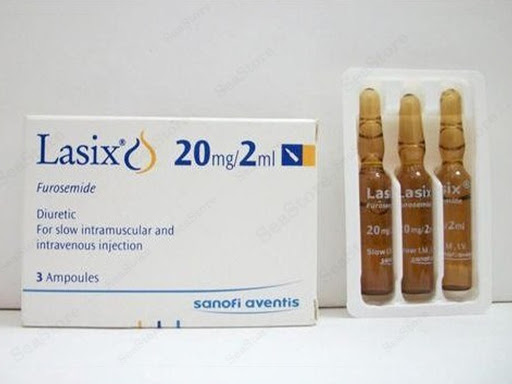 BumetanideC17H20N2O5S
About:-1- Injectable, and Tablet2- Category C –Pregnancy3-Black Box Warning (Depletion of Water and Electrolyte)
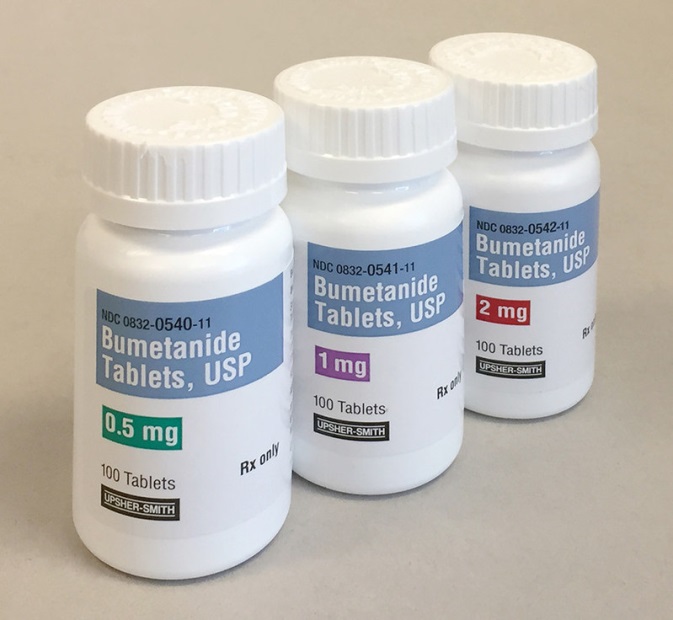 Ethacrynic-AcidC13H12Cl2O4
About:-1- Shows greater side effects than other loop diuretics2- Injectable and Oral3- Category B -Pregnancy
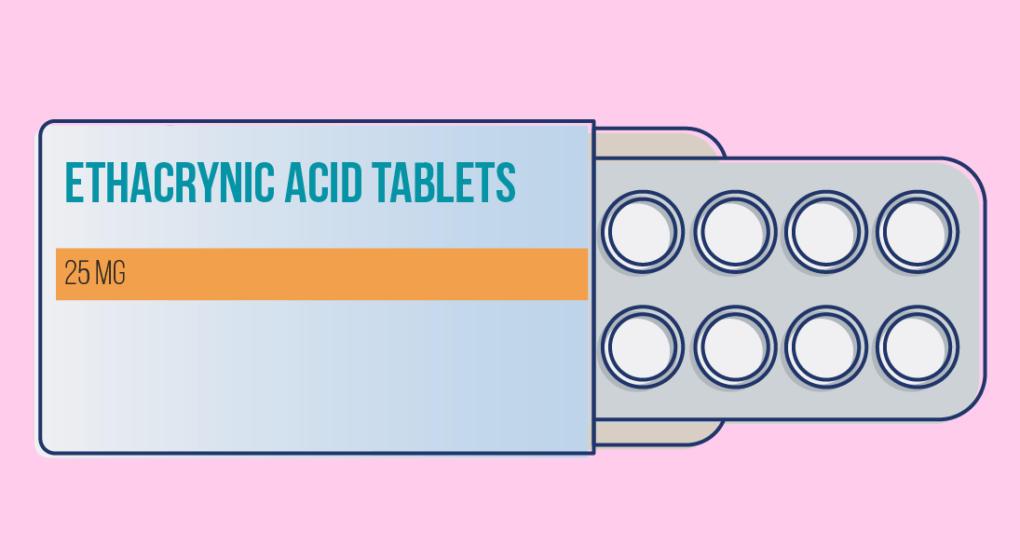 Miscellaneous
MOA & Uses
IndapamideC16H16ClN3O3S
MOA:- It enhances Na, Cl, and Water excretion by intervening the transport of Na ion across tubular epithelium at Proximal Segment of distal TubleAnother Research said that it has two MOA one is Diuretic and another is Vascular action (Vasodilator) 
Uses:-1- Hypertension2- Edema – Fluid Retention
XipamideC15H15ClN2O4S
MOA:-It is Sulphonamide Based Diuretic, so it acts on the Distal Convoluted Tubules to reduce Na Reabsorption, so Increase Osmolality of the lumen, so reduce Water Reabsorbed by Collecting Ducts, and this in turn increase Urinary Output
Uses:-1- Edema (Cardiac, Renal, Hepatic, Lympho)2- Hypertension
ClopamideC14H20ClN3O3S
MOA:-Is a Piperidine Based Diuretic, Work by increase the volume  in kidney, work at DCT (Distal Convoluted Tubule) then inhibit NaCl Cotransporter (NCC), it bids selectivity with chloride binding site and thus interferes with the Reabsorption of NaCl, thus excretion of Water with NaClNotice:- Sodium-Chloride Symporter = Na-Cl Cotransporter (NCC)(NCCT)= Thiazide Sensitive Na-Cl Cotransporter (TSC)Its Function is to Reabsorb Na and Cl ions from Tubular Fluid to Distal Convoluted Tubule 
Uses:-1- Hypertension2- Edema
QuinethazoneC10H12ClN3O3S
MOA:-Its inhibits Chloride Reabsorption at the start of Distal Tubule by the NaCl Contransporter, and this in turn increase the excretion of Na, Cl, and Water. Also it Inhibit Na Transport across Renal Tubular Epithelium, and this in turn increase K excretion by Na-K Exchange Mechanism. 
Uses:-1- Hypertension
MetolazoneC16H16ClN3O3S
MOA:-Causes the Kidneys to Reduce the Amount of Water and Salt (Na, K, and H ions) by Increase the amount of Urine. It inhibits Reabsorption of Na in Distal Tubules.
Uses:-
   1- Edema (Reduce Swelling and Fluid Retention)
   2- Hypertension5,10,15 mg
ChlorthalidoneC14H11ClN2O4S
MOA:-Prevent Reabsorption of Na and Cl by Inhibite the Na-Cl Symporter in loop of Henle (Ascending Limb), also it cause Osmotic Volume. Increase K by Na-K Exchange Machanism.
Uses:-
     1- Hypertension     2- Decreasing Extra Salt and Water (Edema)     3- Kidney Stone Prevention (By Reduce Calcium in Body)15,25,50,100 mg
ClorexoloneC14H17ClN2O3S
MOA:-Increase the volume of Urine, by Inhibiting Reabsorption of Na, and Cl ions in the Distal Convoluted Tubules and this mean Block Na-Cl Symporter  
Uses:-1- Hypertention2- Edema
Reference
https://www.drugs.com/drug-class/loop-diuretics.html
https://www.drugs.com/furosemide.html
https://www.healthline.com/health/furosemide-oral-tablet#interactions
https://www.drugbank.ca/drugs/DB00695https://reference.medscape.com/drug/bumex-burinex-bumetanide-342421#4
https://reference.medscape.com/drug/lasix-furosemide-342423#5
https://reference.medscape.com/drug/edecrin-ethacrynic-acid-342422#5
https://www.drugbank.ca/drugs/DB00808
https://www.webmd.com/drugs/2/drug-12360/indapamide-oral/details
https://reference.medscape.com/drug/indapamide-342415
https://www.ncbi.nlm.nih.gov/pubmed/6653405
https://www.ncbi.nlm.nih.gov/pubmed/6352188https://pubchem.ncbi.nlm.nih.gov/compound/xipamide#section=Pharmacology-and-Biochemistry
https://www.drugbank.ca/drugs/DB01325
https://www.pharmacompass.com/chemistry-chemical-name/quinethazone
https://medlineplus.gov/druginfo/meds/a682345.html
https://reference.medscape.com/drug/zaroxolyn-metolazone-342416#10
https://pubchem.ncbi.nlm.nih.gov/compound/Metolazone#section=InChI-Key
https://www.rxlist.com/consumer_chlorthalidone_thalitone/drugs-condition.htm
https://www.drugbank.ca/drugs/DB00310
https://pubchem.ncbi.nlm.nih.gov/compound/Chlorthalidone
https://pubchem.ncbi.nlm.nih.gov/compound/Clorexolone#section=3D-Conformer
https://www.rxwiki.com/clorexolone